викторина
Что мы знаем о ВОДЕ.
Первый РАУНД
Второй раунд
1
2
3
4
5
1
2
3
4
5
1
2
3
4
5
1
2
3
4
5
ТЕРМИНЫ
1
Назовите греческое и латинское названия воды.
Греческое – 
ГИДРО
 (Hydro)
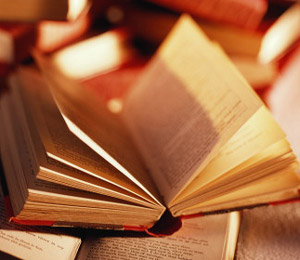 Латинское – 
АКВА 
(Aqua)
ТЕРМИНЫ
2
Как называются морские и пресноводные организмы, постоянно обитающие в водной среде?
Гидробионты.
 К гидробионтам также относятся организмы,
живущие в воде 
часть 
жизненного
 цикла, то есть 
земноводные.
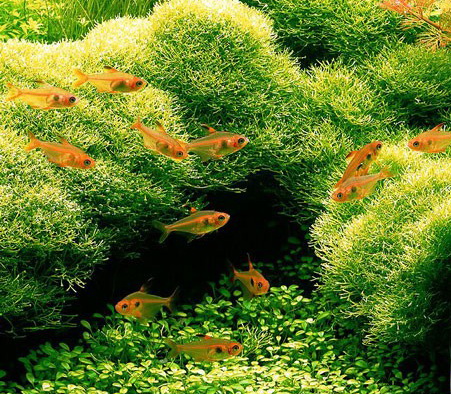 ТЕРМИНЫ
3
Как называется группа водных цветковых растений?
Гидрофиты(от гидро - вода и phyton – растение)
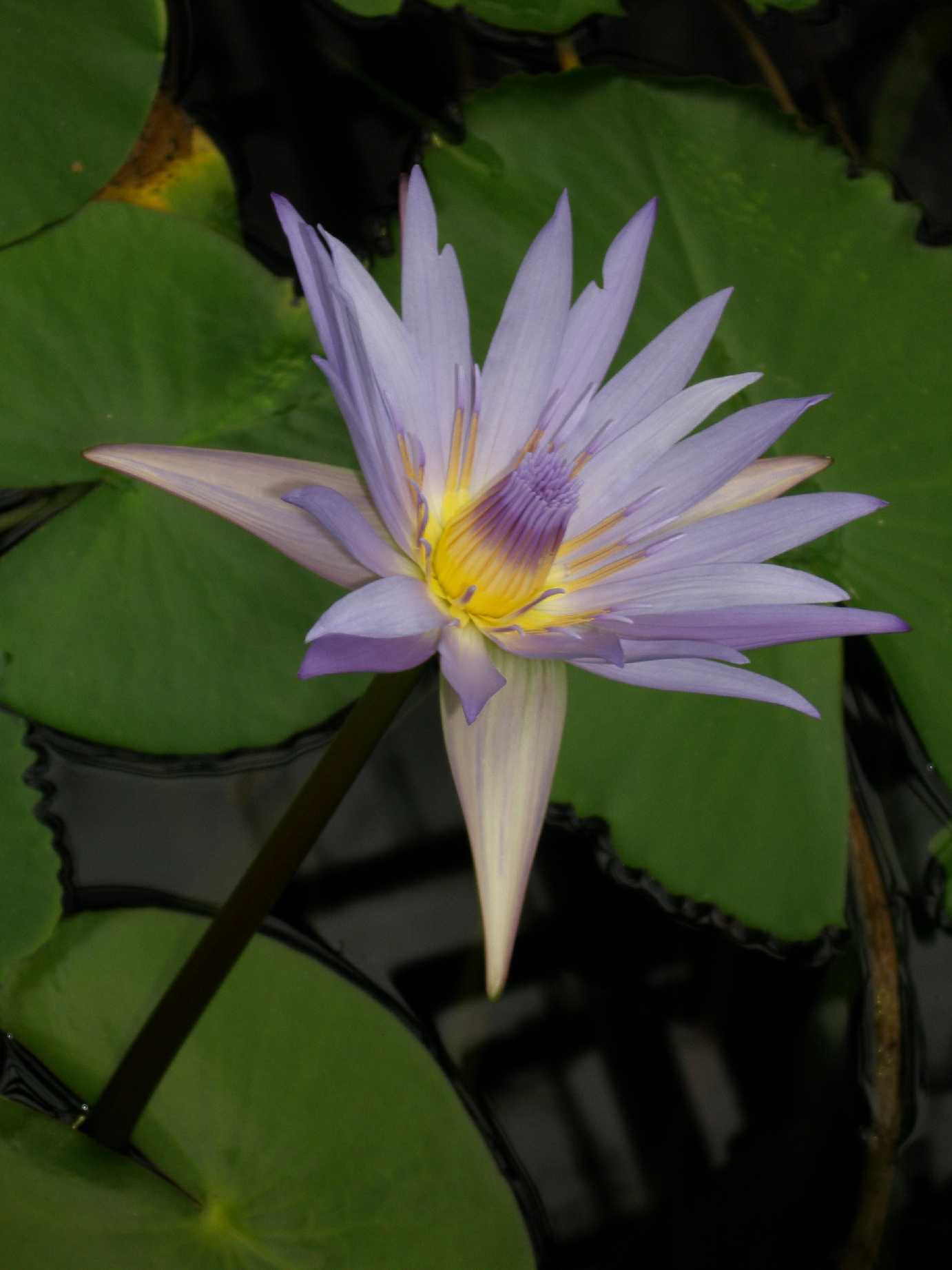 ТЕРМИНЫ
4
Как называются растения, имеющие специальные ткани для запаса воды? Как правило, они произрастают в местах с сильно засушливым климатом.
суккуленты
ТЕРМИНЫ
5
Как называется группа веществ плохо или вообще не растворимых в воде?
ГИДРОФОБНЫЕ
ГЕО
1
Какая река самая длинная? 
Где она протекает?
Амазонка
ГЕО
2
На каком материке нет ни одной реки?
Антарктида
ГЕО
3
Где на земле выпадает больше всего осадков?
Индия. Черрапунджи.
ГЕО
4
Почему между водами Балтийского моря и озера Байкал можно условно поставить знак равенства?
Байкал
Балтийское море
=
Объем воды в Байкале  
— 23,6 км³
Объём воды в Балтийском море  
— 21,5 тыс. км³
ГЕО
5
Какой пролив должен был переплыть Д’Артаньян чтобы привезти подвески для королевы Франции?
Великобритания
Пролив Ла-Манш
Франция
ХИМ
1
Почему молекулу воды называют диполь?
ХИМ
2
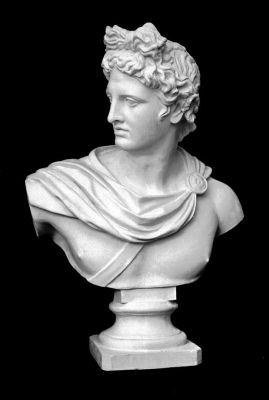 Во что превращает вода алебастр?
В  ГИПС
ХИМ
3
Представители каких классов органических веществ хорошо растворимы в воде?
Аминокислоты
Спирты
Карбоновые кислоты
Сахара
Витамины В, С, Е, РР
ХИМ
4
Назовите вещества состоящие из водорода и элементов, входящих в группу кислорода.
H2S – сероводород;
H2Se - Селеноводород
H2Te - Телуроводород;
ХИМ
5
Как рассчитать молярную массу воды?
Молярные массы сложных молекул 
можно определить, просто складывая 
молярные массы 
входящих в них 
элементов.

MH2O = 2 MH +MO = 
= 2∙1+16 = 18 г/моль.
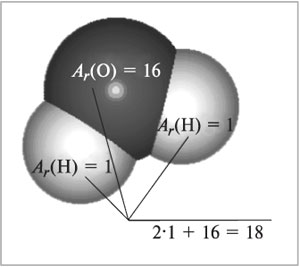 АРИФМЕТИКА ВОДЫ
1
АРИФМЕТИКА ВОДЫ
2
Что означает это  число?
4 200 Дж/кг∙˚С
Удельная теплоемкость воды.
АРИФМЕТИКА ВОДЫ
3
Что означает это  число?
22,6 ∙10⁶ Дж/кг
Удельная теплота парообразования.
АРИФМЕТИКА ВОДЫ
4
Что означает это  число?
15 000 000 м³
Столько воды содержится в атмосфере в виде пара, кристаллов и т.п.
АРИФМЕТИКА ВОДЫ
5
Что означает это  число?
4 ˚С
Температура воды при которой она имеет максимальную плотность.
второй РАУНД
1
2
3
4
5
1
2
3
4
5
1
2
3
4
5
1
2
3
4
5
БИО
1
Какова концентрация NaCl в физрастворе?
Раствор (0,9 %) натрия хлорида изотоничен плазме крови человека.
БИО
2
Каково максимальное количество крови, которое донор может сдать без риска для здоровья?
Максимальный объем не должен превышать 600 мл. 
В среднем объем забираемой крови у донора за один раз составляет 400-500 мл.
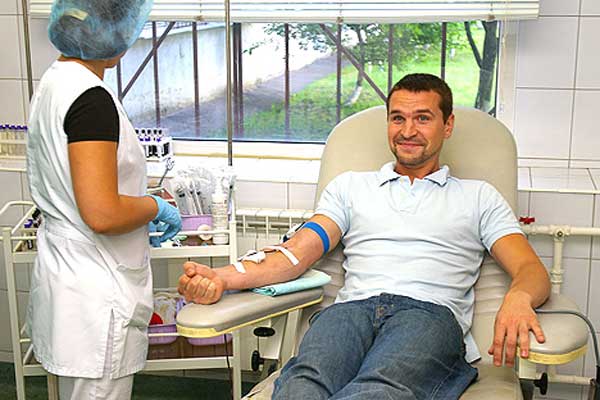 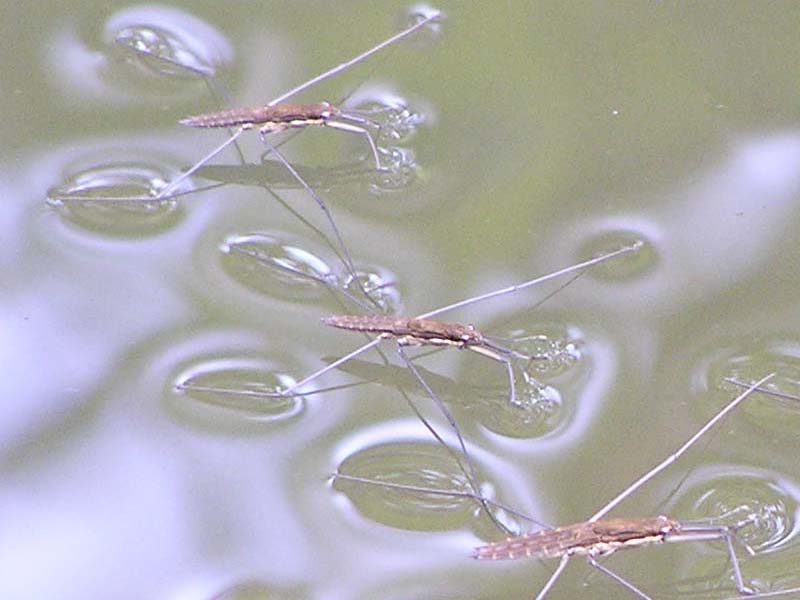 БИО
3
Какая сила, возникающая на границе вода-воздух позволяет некоторым животным свободно передвигаться по поверхности воды?
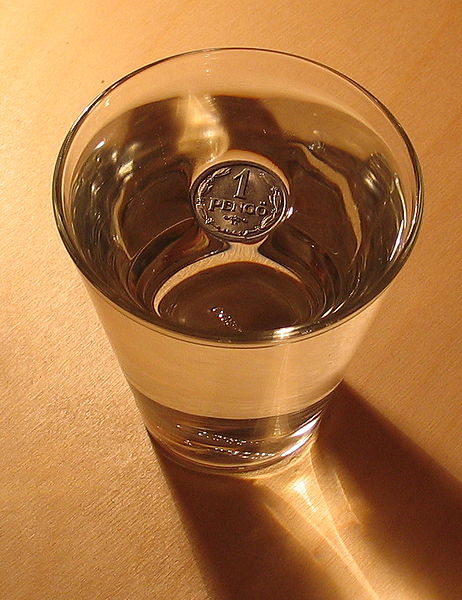 Имеется в виду сила поверхностного натяжения жидких тел на границе «жидкость — газ».
БИО
4
Назовите примеры сухопутных животных, которые никогда не пьют.
Медведь коала, например, за всю свою жизнь не выпивает ни глотка воды, но зато он жует листы эвкалипта, которые содержат до­статочно жидкости. 
Животные пустыни, такие, например, как тушканчик, также обходятся без воды, которой на их засушливой родине вообще нет. Они довольствуются очень небольшим коли­чеством жидкости, которая содержится, напри­мер, в сухих семенах, а сами они практически не отдают влагу.
Примером таких организмов является ковровая моль, она обходятся лишь метаболической водой и не потребляют ее извне.
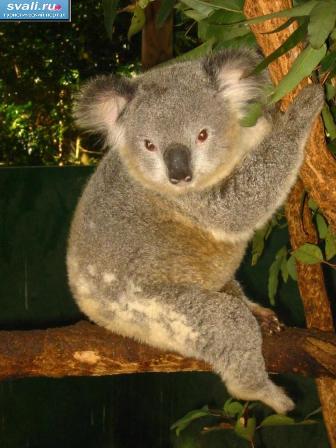 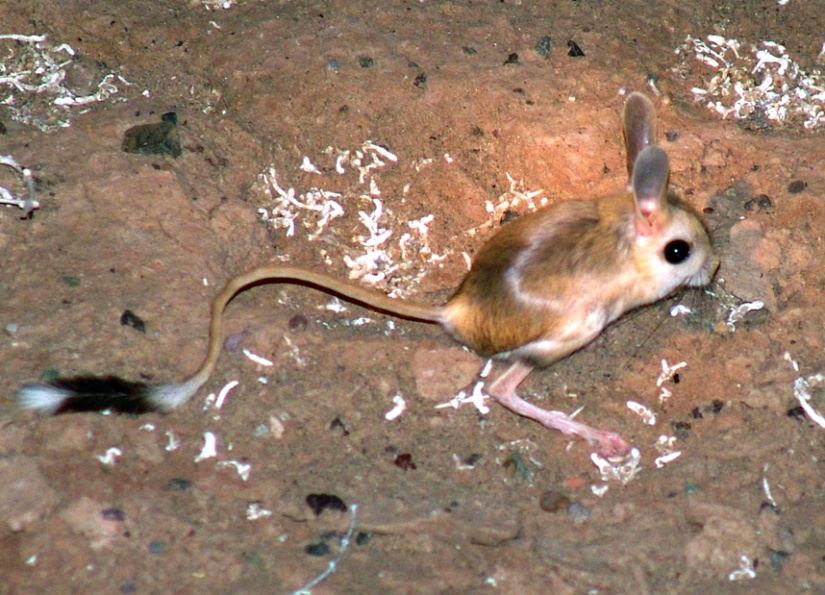 БИО
5
Это вещество производят растения, используя в качестве источника воду.
Кислород.
2 H₂O     4H⁺+4ē+O₂
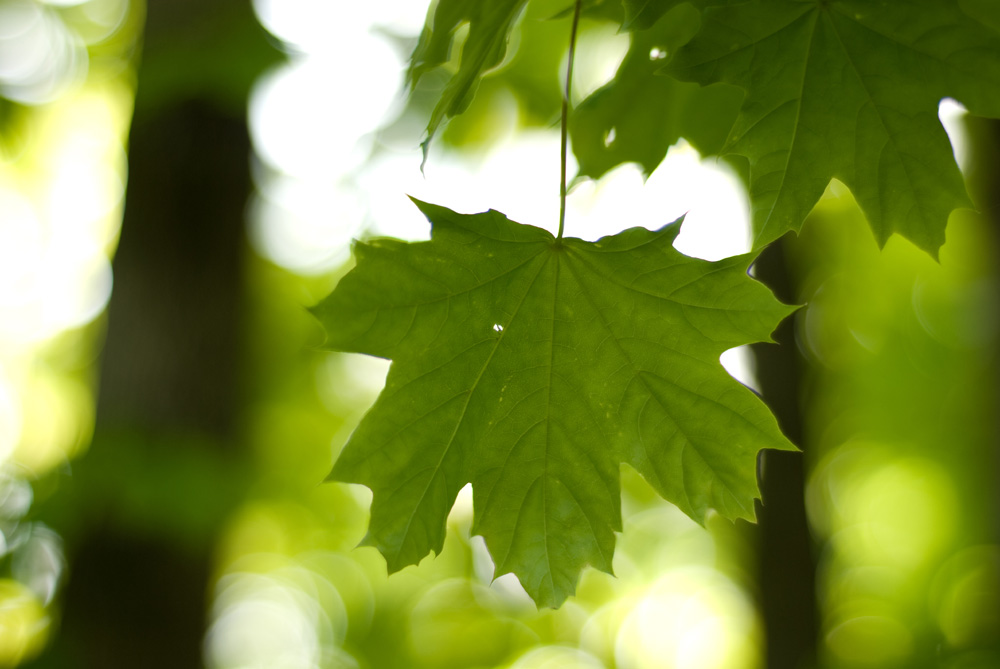 ГЕО
1
В какое Озеро в Росси впадает 340 рек, а вытекает только одна?
Байкал
ГЕО
2
Устье какой крупной реки в России находится на 28 метров ниже уровня Мирового океана?
Волга
ГЕО
3
Какой океан омывает 5 материков?
Тихий океан.
ГЕО
4
Какое болото расположенное на территории России почти равно по площади Франции?
Васюганское болото
ГЕО
5
Назовите  «ЗЕЛЕНОЕ» море. Объясните почему его так называют? Какой ещё уникальной особенностью обладает это море?
Саргассово море. Названо от португальского слова «sагgасо», что означает «морская водоросль» огромное скопление на его поверхности саргассовых водорослей  придают водам зелёно-изумрудный цвет. Это море не имеет берегов.
ХИМ
1
Объясните происхождение названия класса органических веществ к которому принадлежит глюкоза?
Название происходит от слов «уголь» и «вода». Причиной этого является то, что первые из известных науке углеводов
описывались формулой Cx(H2O)y  -  формально являясь соединениями углерода и воды.
ХИМ
2
РЕШИТЕ ЗАДАЧУ:

Взяли 100 г  10%-ного раствора соли. Прилили 100 мл воды.  
Какой концентрации (массовой доли ) стал раствор?
ХИМ
3
Как из воды получить кислоту?
ХИМ
4
Рыбы дышат не кислородом,  входящим в состав воды, а кислородом,  растворенным в воде.
Где речь идет о химическом элементе, а где о простом веществе?
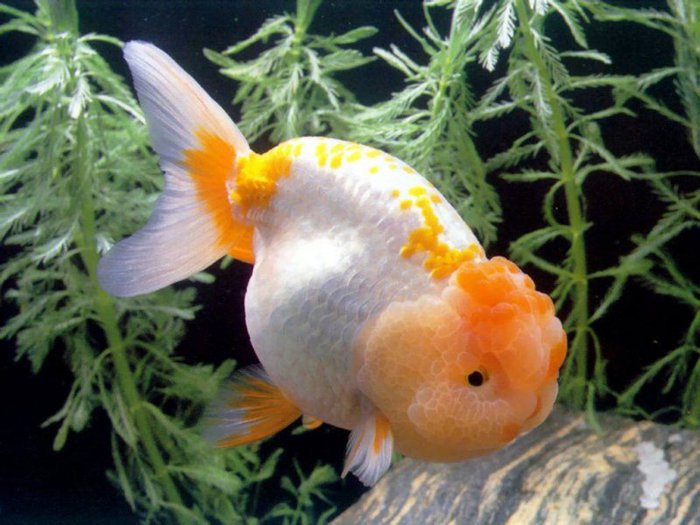 КИСЛОРОД, ВХОДЯЩИЙ В СОСТАВ МОЛЕКУЛЫ ВОДЫ – ХИМИЧЕСКИЙ ЭЛЕМЕНТ

КИСЛОРОД, РАСТВОРЕННЫЙ В ВОДЕ – 
ЭТО ХИМИЧЕСКОЕ ВЕЩЕСТВО
ХИМ
5
Составить уравнения реакций, в которых есть вода:  по одному на каждый тип реакции:
соединения, 
разложения,  
замещения.
ФИЗ
1
Почему колебания температур воздуха смягчаются у больших водоемов?
Большая удельная теплоемкость воды (4 200 Дж/кг∙˚С)– хороший теплоноситель
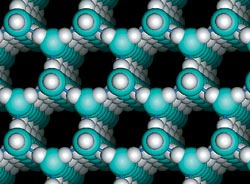 ФИЗ
2
Что происходит с плотностью воды при переходе из жидкого состояния в твердое?
Плотность уменьшается
ФИЗ
3
Почему во время снегопада температура на улице повышается, а во время весеннего ледохода у реки становится прохладно?
ФИЗ
4
При каких условиях температура кипения воды составляет 100˚?
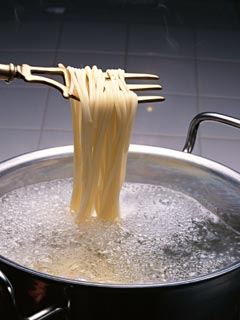 При
нормальном
атмосферном
давлении.
ФИЗ
5
Количество водяных паров в атмосфере определяет……
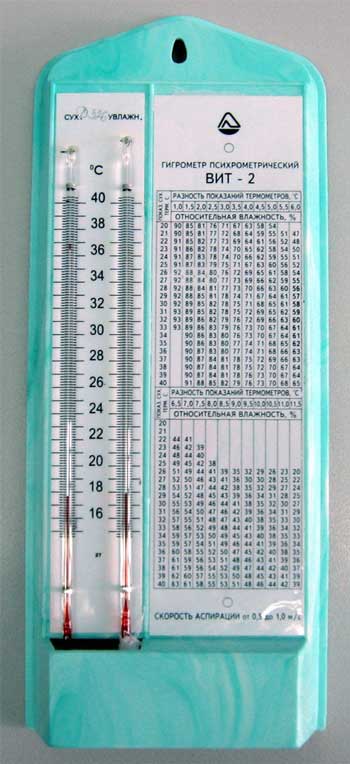 Влажность воздуха